2018/9/27
1
Instruction Set of 8086
An instruction is a binary pattern designed inside a microprocessor to perform a specific function.
The entire group of instructions that a microprocessor supports is called Instruction Set.
8086 has more than 20,000 instructions.
2018/9/27
2
Classification of Instruction Set
Data Transfer Instructions
Arithmetic Instructions
Bit Manipulation Instructions
Program Execution Transfer Instructions
String Instructions
Processor Control Instructions
2018/9/27
3
Data Transfer Instructions
These instructions are used to transfer data from source to destination.
Source may be segment register, special purpose register, memory location etc.
The operand can be a constant, memory location, register or I/O port address.
2018/9/27
4
Data Transfer Instructions
MOV Des, Src:
Src operand can be register, memory location or immediate operand.
Des can be register or memory operand.
Both Src and Des cannot be memory location at the same time.
E.g.:
MOV CX, 037A H
MOV AL, BL
MOV BX, [0301 H]
2018/9/27
5
In the case of immediate addressing mode,  a segment register cannot be a destination register.
To load the segment registers with immediate date, one will have to load any general purpose register with the data and then it will have to moved to that particular segment register.
Eg: MOV  DS,5000H (not valid)
MOV AX,5000H
MOV DS,AX
2018/9/27
6
Data Transfer Instructions
PUSH Operand:
It pushes the operand into top of stack.
E.g.: PUSH BX

POP Des:
It pops the operand from top of stack to Des.
Des can be a general purpose register, segment register (except CS) or memory location.
E.g.: POP AX
2018/9/27
7
Data Transfer Instructions
XCHG Des, Src:
This instruction exchanges Src with Des.
It cannot exchange two memory locations directly.
Immediate data is also not allowed in these instruction.
E.g.: XCHG DX, AX
XCHG [5000H],AX
2018/9/27
8
Data Transfer Instructions
IN Accumulator, Port Address:
It transfers the operand from specified port to accumulator register.
AL and AX are the allowed destinations for 8 bit and 16-bit input operations.
DX  is the only register which is allowed to carry the port address.
E.g.: IN AX, 0028 H
E.g: IN AX, DX
2018/9/27
9
Data Transfer Instructions
OUT Port Address, Accumulator:
This instruction is used for writing to an output port.
It transfers the operand from accumulator to specified port.
E.g.: OUT 0028 H, AX; this sends data available in AX to a port whose address is 00028H.
2018/9/27
10
Data Transfer Instructions
LEA  Register, Src:
It loads a 16-bit register with the offset address of the data specified by the Src.
E.g.: LEA BX, [DI]
This instruction loads the contents of DI (offset) into the BX register.
2018/9/27
11
Data Transfer Instructions
LES Des, Src:
It loads 32-bit pointer from memory source to destination register and ES.
The offset is placed in the destination register and the segment is placed in ES.
This instruction is very similar to LDS except that it initializes ES instead of DS.
E.g.: LES BX, [0301 H]
2018/9/27
12
Data Transfer Instructions
LAHF: (load AH from lower byte of flag)
It copies the lower byte of flag register to AH.
This command is used to observe the status of  all the condition code flags(except overflow) at a time.
SAHF:
It copies the contents of AH to lower byte of flag register.
PUSHF:
Pushes flag register to top of stack.
POPF:
Pops the stack top to flag register.
2018/9/27
13
Arithmetic Instructions
ADD Des, Src:
It adds a byte to byte or a word to word.
It effects AF, CF, OF, PF, SF, ZF flags.
E.g.:
ADD AL, 74H
ADD DX, AX
ADD AX, [BX]
2018/9/27
14
Arithmetic Instructions
ADC Des, Src:
It adds the two operands with CF.
It effects AF, CF, OF, PF, SF, ZF flags.
E.g.:
ADC AL, 74H
ADC DX, AX
ADC AX, [BX]
2018/9/27
15
Arithmetic Instructions
SUB Des, Src:
It subtracts a byte from byte or a word from word.
It effects AF, CF, OF, PF, SF, ZF flags.
For subtraction, CF acts as borrow flag.
E.g.:
SUB AL, 74H
SUB DX, AX
SUB AX, [BX]
2018/9/27
16
Arithmetic Instructions
SBB Des, Src:
It subtracts the two operands and also the borrow from the result.
It effects AF, CF, OF, PF, SF, ZF flags.
E.g.:
SBB AL, 74H
SBB DX, AX
SBB AX, [BX]
2018/9/27
17
Arithmetic Instructions
INC Src:
It increments the byte or word by one.
The operand can be a register or memory location.
It effects AF, OF, PF, SF, ZF flags.
CF is not effected.
E.g.: INC AX
2018/9/27
18
Arithmetic Instructions
DEC Src:
It decrements the byte or word by one.
The operand can be a register or memory location.
It effects AF, OF, PF, SF, ZF flags.
CF is not effected.
E.g.: DEC AX
2018/9/27
19
Arithmetic Instructions
AAA (ASCII Adjust after Addition):
The data entered from the terminal is in ASCII format.
In ASCII, 0 – 9 are represented by 30H – 39H.
This instruction allows us to add the ASCII codes.
This instruction does not have any operand.
Other ASCII Instructions:
AAS (ASCII Adjust after Subtraction)
AAM (ASCII Adjust after Multiplication)
AAD (ASCII Adjust Before Division)
2018/9/27
20
Arithmetic Instructions
DAA (Decimal Adjust after Addition)
It is used to make sure that the result of adding two BCD numbers is adjusted to be a correct BCD number.
It only works on AL register.
DAS (Decimal Adjust after Subtraction)
It is used to make sure that the result of subtracting two BCD numbers is adjusted to be a correct BCD number.
It only works on AL register.
2018/9/27
21
Arithmetic Instructions
NEG Src:
It creates 2’s complement of a given number.
That means, it changes the sign of a number.
2018/9/27
22
Arithmetic Instructions
CMP Des, Src:
It compares two specified bytes or words.
The Src and Des can be a constant, register or memory location.
Both operands cannot be a memory location at the same time.
The comparison is done simply by internally subtracting the source from destination.
The value of source and destination does not change, but the flags are modified to indicate the result.
2018/9/27
23
Arithmetic Instructions
MUL Src:
It is an unsigned multiplication instruction.
It multiplies two bytes to produce a word or two words to produce a double word.
AX = AL * Src
DX : AX = AX * Src
This instruction assumes one of the operand in AL or AX.
Src can be a register or memory location.
IMUL Src:
It is a signed multiplication instruction.
2018/9/27
24
Arithmetic Instructions
DIV Src:
It is an unsigned division instruction.
It divides word by byte or double word by word.
The operand is stored in AX, divisor is Src and the result is stored as:
AH = remainder	AL = quotient
IDIV Src:
It is a signed division instruction.
2018/9/27
25
Arithmetic Instructions
CBW (Convert Byte to Word):
This instruction converts byte in AL to word in AX.
The conversion is done by extending the sign bit of AL throughout AH.
CWD (Convert Word to Double Word):
This instruction converts word in AX to double word in DX : AX.
The conversion is done by extending the sign bit of AX throughout DX.
2018/9/27
26
Bit Manipulation Instructions
These instructions are used at the bit level.
These instructions can be used for:
Testing a zero bit
Set or reset a bit
Shift bits across registers
2018/9/27
27
Bit Manipulation Instructions
NOT Src:
It complements each bit of Src to produce 1’s complement of the specified operand.
The operand can be a register or memory location.
2018/9/27
28
Bit Manipulation Instructions
AND Des, Src:
It performs AND operation of Des and Src.
Src can be immediate number, register or memory location.
Des can be register or memory location.
Both operands cannot be memory locations at the same time.
CF and OF become zero after the operation.
PF, SF and ZF are updated.
Eg: AND AX,0008H
2018/9/27
29
Eg:
2018/9/27
30
Bit Manipulation Instructions
OR Des, Src:
It performs OR operation of Des and Src.
Src can be immediate number, register or memory location.
Des can be register or memory location.
Both operands cannot be memory locations at the same time.
CF and OF become zero after the operation.
PF, SF and ZF are updated.
Eg: OR  AX,0098H
2018/9/27
31
Bit Manipulation Instructions
XOR Des, Src:
It performs XOR operation of Des and Src.
Src can be immediate number, register or memory location.
Des can be register or memory location.
Both operands cannot be memory locations at the same time.
CF and OF become zero after the operation.
PF, SF and ZF are updated.
2018/9/27
32
2018/9/27
33
Bit Manipulation Instructions
SHL Des, Count:
It shift bits of byte or word left, by count.
It puts zero(s) in LSBs.
MSB is shifted into carry flag.
If the number of bits desired to be shifted is 1, then the immediate number 1 can be written in Count.
However, if the number of bits to be shifted is more than 1, then the count is put in CL register.
2018/9/27
34
Bit Manipulation Instructions
SHR Des, Count:
It shift bits of byte or word right, by count.
It puts zero(s) in MSBs.
LSB is shifted into carry flag.
If the number of bits desired to be shifted is 1, then the immediate number 1 can be written in Count.
However, if the number of bits to be shifted is more than 1, then the count is put in CL register.
2018/9/27
35
Bit Manipulation Instructions
ROL Des, Count:
It rotates bits of byte or word left, by count.
MSB is transferred to LSB and also to CF.
If the number of bits desired to be shifted is 1, then the immediate number 1 can be written in Count.
However, if the number of bits to be shifted is more than 1, then the count is put in CL register.
2018/9/27
36
2018/9/27
37
Bit Manipulation Instructions
ROR Des, Count:
It rotates bits of byte or word right, by count.
LSB is transferred to MSB and also to CF.
If the number of bits desired to be shifted is 1, then the immediate number 1 can be written in Count.
However, if the number of bits to be shifted is more than 1, then the count is put in CL register.
2018/9/27
38
2018/9/27
39
Program Execution Transfer Instructions
These instructions cause change in the sequence of the execution of instruction.
This change can be through a condition or sometimes unconditional.
The conditions are represented by flags.
2018/9/27
40
Program Execution Transfer Instructions
CALL Des:
This instruction is used to call a subroutine or function or procedure.
The address of next instruction after CALL is saved onto stack.
RET:
It returns the control from procedure to calling program.
Every CALL instruction should have a RET.
2018/9/27
41
Program Execution Transfer Instructions
JMP Des:
This instruction is used for unconditional jump from one place to another.

Jxx Des (Conditional Jump):
All the conditional jumps follow some conditional statements or any instruction that affects the flag.
2018/9/27
42
Conditional Jump Table
2018/9/27
43
Program Execution Transfer Instructions
Loop Des:
This is a looping instruction.
The number of times looping is required is placed in the CX register.
With each iteration, the contents of CX are decremented.
ZF is checked whether to loop again or not.
2018/9/27
44
String Instructions
String in assembly language is just a sequentially stored bytes or words.
There are very strong set of string instructions in 8086.
By using these string instructions, the size of the program is considerably reduced.
2018/9/27
45
String Instructions
CMPS Des, Src:
It compares the string bytes or words.

SCAS String:
It scans a string.
It compares the String with byte in AL or with word in AX.
2018/9/27
46
String Instructions
MOVS / MOVSB / MOVSW:
It causes moving of byte or word from one string to another.
In this instruction, the source string is in Data Segment and destination string is in Extra Segment.
SI and DI store the offset values for source and destination index.
2018/9/27
47
String Instructions
REP (Repeat):
This is an instruction prefix.
It causes the repetition of the instruction until CX becomes zero.
E.g.: REP MOVSB STR1, STR2
It copies byte by byte contents.
REP repeats the operation  MOVSB until CX becomes zero.
REPE/REPZ-repeat operation while equal/zero
REPNE/REPNZ-repeat operation while not equal/ not zero
2018/9/27
48
Processor Control Instructions
These instructions control the processor itself.
8086 allows to control certain control flags that:
causes the processing in a certain direction
processor synchronization if more than one microprocessor attached.
2018/9/27
49
Processor Control Instructions
STC:
It sets the carry flag to 1.

CLC:
It clears the carry flag to 0.

CMC:
It complements the carry flag.
2018/9/27
50
Processor Control Instructions
STD:
It sets the direction flag to 1.
If it is set, string bytes are accessed from higher memory address to lower memory address.

CLD:
It clears the direction flag to 0.
If it is reset, the string bytes are accessed from lower memory address to higher memory address.
2018/9/27
51
Assembler Directives
Assembler directives are the instructions to the assembler regarding the program being assembled.
Also called pseudo instructions.
They are used to specify start and end of a program, attach values to variables, allocate storage locations to input/output data, to define start or end of segments, procedures, macros etc.
No machine codes are generated for assembler directive.
2018/9/27
52
ASSUME
It is used to tell the assembler that the name of the logical segment should be used for a specified segment.
Works directly with only 4 physical segments: a Code segment, a data segment, a stack segment, and an extra segment.
Example:
ASSUME CS:CODE ; 
This tells the assembler that the logical segment named CODE contains the instruction statements for the program and should be treated as a code segment.
2018/9/27
53
ASSUME DS:DATA ; This tells the assembler that for any instruction which refers to a data in the data segment, data will found in the logical segment DATA.
2018/9/27
54
DB - DB directive is used to declare a byte type variable or to store a byte in memory location.
Example: 
1. PRICE DB 49h, 98h, 29h ;
Declare an array of 3 bytes, named as PRICE and initialize.
2.  NAME DB ‘ABCDEF’ ;
Declare an array of 6 bytes and initialize with ASCII code for letters
3. TEMP DB 100 DUP(?) ;
Set 100 bytes of storage in memory and give it the name as TEMP, but leave the 100 bytes uninitialized. 
Program instructions will load values into these locations.
2018/9/27
55
DW - The DW directive is used to define a variable of type word or to reserve storage location of type word in memory.
Eg : 
MULTIPLIER DW 437Ah ; 
This declares a variable of type word and named it as MULTIPLIER. This variable is initialized with the value 437Ah when it is loaded into memory to run. 
STOR1 DW 100 DUP(0);
 Reserve an array of 100 words of memory and initialize all words with 0000.Array is named as STOR1.
2018/9/27
56
END – 
END directive is placed after the last statement of a program to tell the assembler that this is the end of the program module. 
The assembler will ignore any statement after an END directive
 ENDP – 
ENDP directive is used along with the name of the procedure to indicate the end of a procedure to the assembler 
ENDS – used to end the segment
2018/9/27
57
EQU : Equate 
This EQU directive is used to give a name to some value or to a symbol.
 Each time the assembler finds the name in the program, it will replace the name with the value or symbol you given to that name. 
Example: FACTOR EQU 03H ; 
ADD AL, FACTOR ; When it codes this instruction the assembler will code it as ADD AL, 03H
2018/9/27
58
EXTRN : External and PUBLIC: public
The EXTRN directive informs the assembler that the names, procedures and labels declared after this directive have already been defined in some other assembly language module.
In modules where the names, procedures and labels actually appear, they must be declared public using PUBLIC directive.
2018/9/27
59
GROUP – Group the related segment
The GROUP directive is used to group the logical segments named after the directive into one logical group segment.
Example ; PROGRAM GROUP CODE,DATA,STACK 
The above statement directs the loader/linker to prepare an EXE file such that the CODE, DATA and STACK segment must lie within a 64 kb memory segment and is named as PROGRAM. 
Now ASSUME statement, one can use the label PROGRAM ASSUME CS: PROGRAM,DS: PROGRAM,SS: PROGRAM
2018/9/27
60
LABEL :Used to assign a name to the current content of the location counter.
LENGTH : Determine number of elements in some named data item, such as string or array
OFFSET : It is an operator which tells the assembler to determine the offset or displacement of a named data item from the start of the segment which contains it. 
It is used to load the offset of a variable into a register so that variable can be accessed with one of the addressed modes. 
Eg: MOV SI,OFFSET LIST
2018/9/27
61
ORG: orgin
ORG changes the starting offset address of the data in the data segment.
The location counter is automatically set to 0000H when assembler starts reading a segment. 
The ORG directive allows you to set the location counter to a desired value at any point in the program. 
Eg: ORG 1000H; the location counter will initilaized to the address 1000H instead of 0000H
2018/9/27
62
PROC : Procedure
The PROC directive is used to identify the start of a procedure. 
The PROC directive follows a name you give the procedure. 
After the PROC directive, the term near or the term far is used to specify the type of the procedure. 
NEAR: the procedure resides in the same code segment. 
FAR: resides at any location in the memory.
PROC directive stores the contents of the register in the stack.
Eg : DIVIDE PROC FAR
This identifies the start of a procedure named DIVIDE and tells the assembler that the procedure is far.
2018/9/27
63
ENDP – 
ENDP directive is used along with the name of the procedure to indicate the end of a procedure to the assembler.
Eg: 
Square_root PROC NEAR; Start of procedure. 
…..
…….Square_root ENDP; End of procedure.
2018/9/27
64
SEGMENT
The SEGMENT directive is used to indicate the start of a logical segment. 
Preceding the SEGMENT directive is the name you want to give the segment. 
For example, the statement CODE SEGMENT indicates to the assembler the start of a logical segment called CODE. 
ENDS (END SEGMENT) This directive is used with the name of a segment to indicate the end of that logical segment. 
Eg: 	CODE SEGMENT; Start of logical segment
	……         CODE ENDS; End of segment named CODE
2018/9/27
65
PTR (POINTER) The PTR operator is used to assign a specific type to a variable or a label. 
PTR is prefixed by either BYTE or WORD.
Eg: INC BYTE PTR [BX] 
Increment byte contents of memory location addressed by BX
2018/9/27
66
GLOBAL : 
The GLOBAL directive can be used in place of a PUBLIC directive or in place of an EXTRN directive.
 For a name or symbol defined in the current assembly module, the GLOBAL directive is used to make the symbol available to other modules. 
Example:GLOBAL DIVISORThis statement makes the variable DIVISOR public so that it can be accessed from other assembly modules.
2018/9/27
67
TYPE 
The TYPE operator tells the assembler to determine the type of a specified variable. 
The assembler actually determines the number of bytes in the type of the variable. 
NAME The NAME directive is used to give a specific name to each assembly module when programs consisting of several modules are written.
2018/9/27
68
DOS SYSTEM CALL
The Intel CPU recognizes two types of interrupts namely hardware interrupt when a peripheral devices needs attention from the CPU and software interrupt that is call to a subroutine located in the operating system. 
The common software interrupts used here are INT 10H for video services and INT 21H for DOS services. 
INT 21H: It is called the DOS function call for keyboard operations follow the function number. 
Input a character. 
MOV AH, 01h 
INT 21h
Input a string
MOV DX, ….
MOV AH, 0Ah 
INT 21h
2018/9/27
69
Output a character. 
MOV DL, ... 
MOV AH, 02h 
INT 21h
Output a string. 
MOV DX, ... 
MOV AH, 09h 
INT 21h 
Load the address of a '$'-terminated string into DX, then call the interrupt with function code 9 in AH
Exit. 
MOV AL, ... 
MOV AH, 4Ch 
INT 21h
2018/9/27
70
ALP
Program to add two 8 bit numbers?
DATA SEGMENT
	VAR1 DB 12H
	VAR2 DB 21H
DATA ENDS
ASSUME CS: CODE, DS:DATA
CODE SEGMENT
START: 
MOV AX,DATA
MOV DS,AX
MOV AL,VAR1
MOV BL,VAR2
CLC
ADD AL,BL
MOV AH,4CH
INT 21H
CODE ENDS
END START
2018/9/27
71
Program to find the sum and average of first 10 natural numbers.
DATA SEGMENT
A DB 1,2,3,4,5,6,7,8,9,10
SUM DB ?
DATA ENDS
CODE SEGMENT
        ASSUME DS:DATA,CS:CODE
START:
      MOV AX,DATA
      MOV DS,AX
      LEA BX,A
      MOV CL,10
      MOV AX,0000
   L1:ADD AL,BYTE PTR[BX]
      INC BX
      DEC CL
      CMP CL,00
      JNZ L1
      MOV SUM,AL
      MOV BH,10
      DIV BH
      MOV AH,4CH
      INT 21H
CODE ENDS
END START
2018/9/27
72
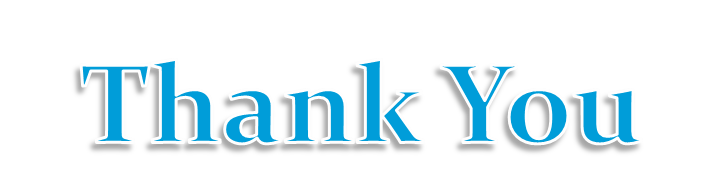 2018/9/27
73